Miami, Florida
Traveling  June 8-15 2013
Planned By:
Arya Sripadrao
$4579.00
Map
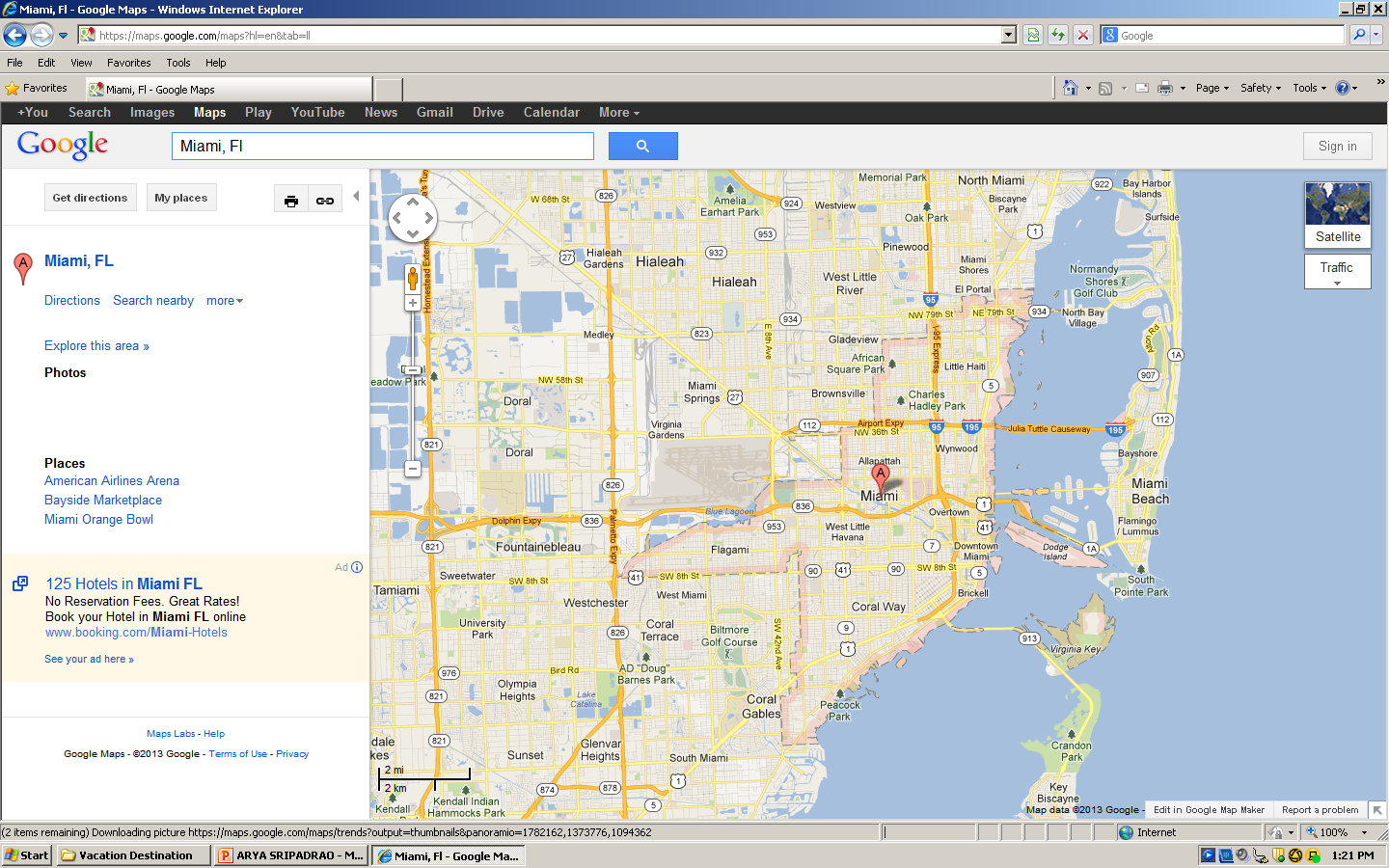 Transportation
Figure out gas:
Find miles (google Maps)
Divide miles by 25
Take that number x gas price
Lodging
Extra Expense
Itinerary
Total Expense: $432.00
Itinerary
Total Expense: $194.00
Itinerary
Total Expense: $166.00
Itinerary
Total Expense: $240.00
Itinerary
Total Expense: $100.00
Itinerary
Total Expense: $148.00
Itinerary
Total Expense: $108.00
Itinerary
Total Expense: $100.00